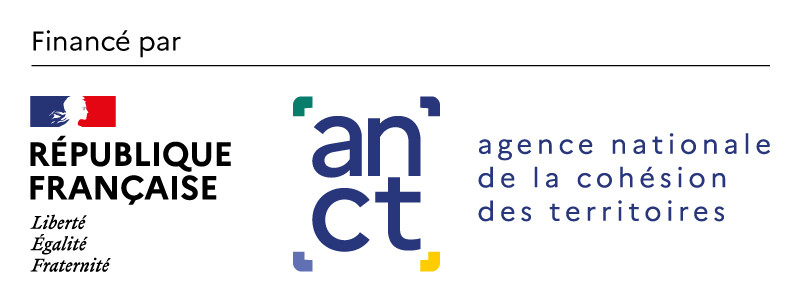 3
Etape 3 – Réaliser le diagnostic de maturité Numérique responsable
Elaborer une feuille de route Numérique responsable
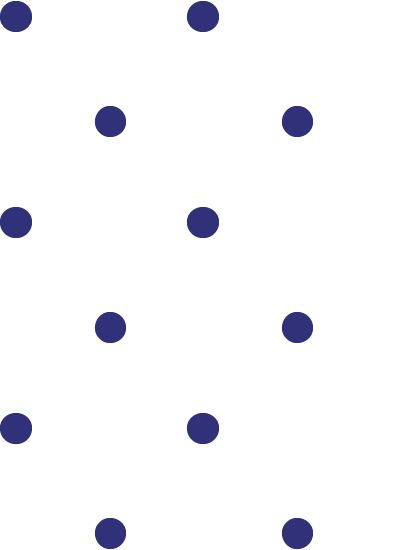 Ce support a été produit par l’ANCT lors de l’expérimentation lancée en novembre 2022 pour accompagner 6 collectivités territoriales pilotes dans l’élaboration de leur stratégie Numérique responsable. Il a ensuite été mis à jour à base des retours d’expérience des 18 collectivités territoriales ayant participé à la Vague 1, qui s’est déroulée entre septembre et décembre 2023.
Il est mis à disposition de tous les acteurs en libre-accès dans la boîte à outils Numérique responsable de l’ANCT pour servir de modèle.
Il peut donc être repris, modifié, complété. La typographie Marianne® est réservée aux administrations publiques
Rappel du pas à pas méthodologique
1
2
Sécuriser les prérequis
Phase de diagnostic
01
02
03
Lancer officiellement la démarche NR
Phase de feuille de route
04
3
Réaliser le diagnostic de maturité NR
05
La durée recommandée pour réaliser l’ensemble des 5 étapes est de 6 mois*
4
5
Elaborer la feuille de route NR
Valider la feuille de route NR
*Les durées recommandées ici et dans les pages suivantes sont à titre indicatif uniquement
Détail de la phase de diagnostic du pas à pas méthodologique
3.1
3.2
1
2
Sécuriser les prérequis
3.3
Lancer officiellement la démarche
Analyse qualitative
3
Analyse quantitative
Réaliser le diagnostic
Restituer les conclusions
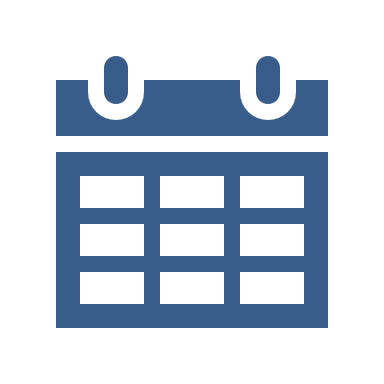 La durée recommandée pour effectuer ces 3 étapes de la démarche est d’un trimestre
01
03
02
3.1 Mener le diagnostic qualitatif
Phase de diagnostic
Durée recommandée : 4-6 semaines
Activités à mener
Outils à disposition
Prendre connaissance de l’outil de diagnostic fourni et de son mode d’emploi, bien comprendre les questions et se familiariser avec les réponses dans la grille de notation
Identifier les interlocuteurs pertinents à interroger et les renseigner dans l’outil 
Transmettre les questions à chaque interlocuteur pour l’aider à s’y familiariser
Planifier les entretiens bilatéraux avec les interlocuteurs identifiés et confirmer leur présence
Préparer une courte introduction pour les interlocuteurs n’ayant pas pu assister au comité de lancement
Animer les entretiens et reporter les réponses dans l’outil
Outil de diagnostic
(sous format excel)
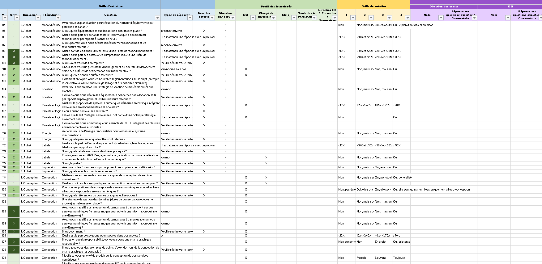 Cliquez ici
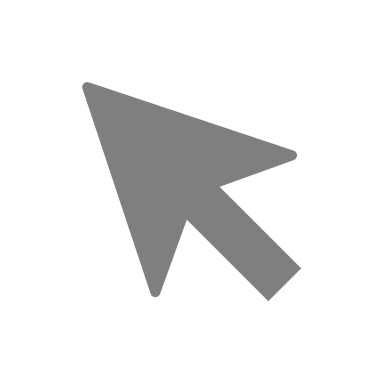 Le mot des pilotes
« Le diagnostic qualitatif permet d'élargir la réflexion, aller au-delà du périmètre DSI, associer davantage de directions et interroger des métiers directement concernés par les objectifs de réduction d'impacts du numérique (achats, DEEE..) » 
G. Décréau- DSIN – Grand Chambéry
Nos recommandations
Envoyer en amont aux interlocuteurs un extrait des questions qui les concerne sous la forme d’une trame d’entretiens
Pendant les entretiens, renseigner les réponses directement dans l’outil si possible (en fonction de si vous êtes à l’aise avec l’outil Excel)
Prendre 15min après chaque entretien pour noter les pistes de réflexion qui ressortent de l’échange, compléter les réponses, noter les enseignements clés et réaliser un résumé. Cela facilitera votre restitution par la suite.
Revenir vers les interlocuteurs par mail au besoin pour compléter les informations manquantes 
Les questions 1 à 124 sont dédiées aux parties prenantes internes de la collectivité. Les questions 125 à 193 concernent la conception de services numériques - il peut donc être pertinent de les poser directement au(x) prestataire(s) / sous-traitant(s) de la collectivité
Bonne pratique de la Vague 1
« Il a été très bénéfique pour notre collectivité d’organiser tous les entretiens pertinents à l’outil de diagnostic qualitatif sur une seule journée. Cela nous a permis d’alléger la charge logistique et d’avancer plus vite sur la phase 3 du pas à pas méthodologique. » 
M. Boyé - Directrice Générale des services - Communauté de communes des Coteaux Bellevue
01
03
02
3.2 Mener le diagnostic quantitatif
Phase de diagnostic
Durée recommandée : 4-6 semaines 
(en parallèle du diagnostic qualitatif)
Outils à disposition
Activités à mener
Prendre connaissance des données à collecter pour l’inventaire informatique (ou « quantitatif flash »)
Identifier la ou les bonnes personnes pour récupérer les données
Renseigner l’inventaire informatique par leur biais

Si une mesure de l’impact environnemental du numérique est envisagée en complément (optionnel) :
Prendre connaissance des outils source ouverte proposés par la DINUM sur son site 
Sélectionner le ou les outils qui vous semblent le(s) plus pertinent(s) pour votre collectivité
Identifier la ou les bonnes personnes pour collecter les données
Renseigner l’outil de mesure et effectuer le calcul
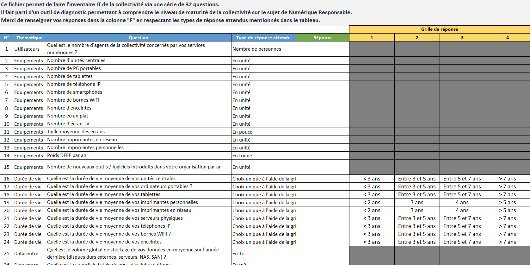 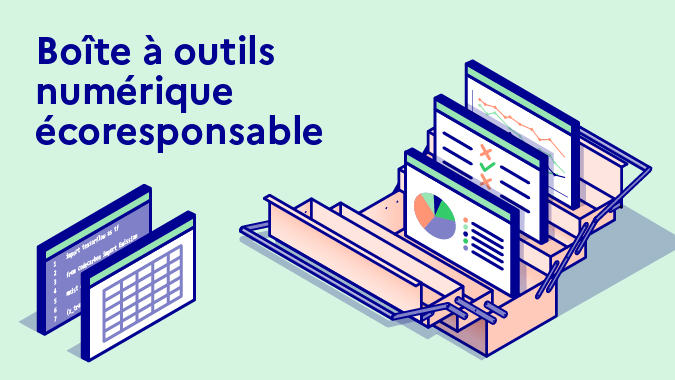 Outils de mesure open source sélectionnés par la DINUM
Inventaire informatique
(sous format excel)
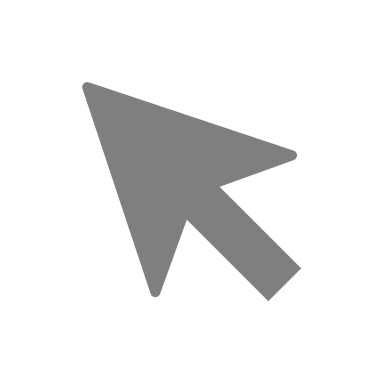 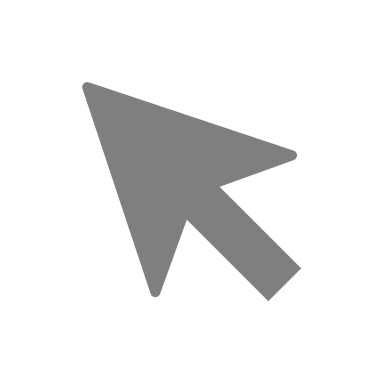 Cliquez ici
Cliquez ici
Nos recommandations
Le mot des pilotes
« Le diagnostic quantitatif nous a permis d’identifier les atouts et faiblesses de la sobriété de notre gestion de parc et de faire évoluer nos pratiques de dotation de matériel auprès de nos utilisateurs. » 
D. Planchenault - DSI - Saint-Quentin
Identifier le périmètre à étudier en amont de la collecte de données (au sein de la collectivité ou de l'intercommunalité, seuls les équipements des agents ou avec ceux des écoles, médiathèque, etc.)
S’appuyer sur l’équipe de la DSI qui devrait disposer de la plupart des données demandées
Se donner une échéance pour finaliser la collecte des données, et poser une hypothèse pour toutes celles qui seraient manquantes
Les questions 1 à 27 sont dédiées aux parties prenantes internes de la collectivité. Les questions 28 à 35 concernent les centres de données - il peut donc être pertinent de les poser directement au(x) prestataire(s) / sous-traitant(s) de la collectivité.

Pour la mesure de l’impact environnemental du numérique (optionnel) :
Se familiariser avec le fonctionnement de l’outil de mesure pour et s’assurer de sa bonne prise en main
Le mot de la Vague 1
« L’exercice de l’inventaire nous a permis de mieux connaitre la commune d’un point de vue numérique : le nombre exact d’équipements à la mairie, dans les écoles, les actions déjà mises en place,… »
G. Quinquenel – Maire – Thèreval
01
03
02
3.3 Restituer les conclusions
Phase de diagnostic
Durée recommandée : 2-3 semaines
Activités à mener
Outils à disposition
Identifier les personnes qui participent au comité de restitution et fixer la date de la réunion
Lancer les invitations et s’assurer de recevoir les confirmations 
Elaborer le support de restitution avec les éléments issus des entretiens et les résultats de calcul quantitatif
Préparer la logistique pour le comité de restitution (réservation de salle, vérification de la disposition d’un projecteur ou d’un écran, invitation visio-conférence si participants à distance, etc.) 
Animer la réunion
Collecter l’ensemble des remarques des participants et mettre à jour le support
Élaborer le compte rendu et le diffuser ensemble avec le support de présentation
Support de restitution du diagnostic
(sous format Powerpoint)
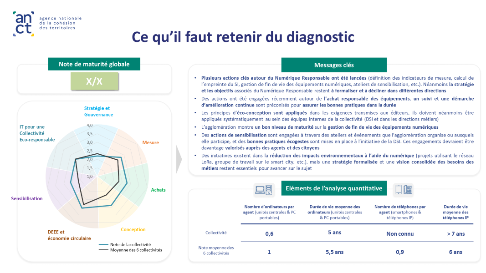 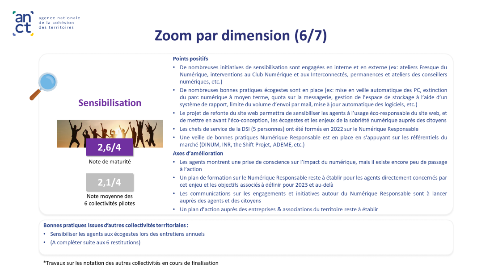 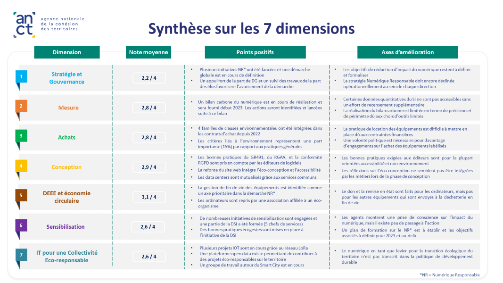 Cliquez ici
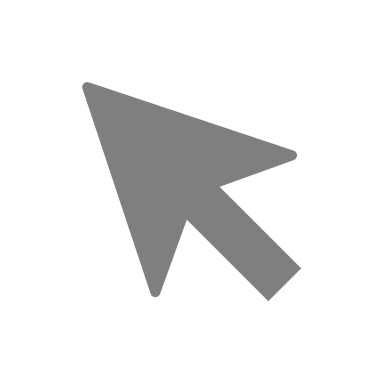 Nos recommandations
Le mot des pilotes
« La phase de restitution a été bénéfique car elle a non seulement permis de partager les conclusions du diagnostic aux diverses directions mais également de recueillir leurs avis pour obtenir une vision plus riche et transverse sur ces résultats  » 
T. Maury - Chargée de mission Numérique responsable - CA pays Ajaccien
Fixer la date du comité et envoyer l’invitation bien en amont (pendant le comité de lancement ou au début de la phase de diagnostic) afin de sécuriser les agendas des participants
Adapter la durée de la réunion en fonction du contenu à présenter aux participants :
1h si vous souhaitez présenter uniquement les synthèses
1h30 voire plus si vous souhaitez rentrer dans les détails du diagnostic ou inclure un moment d’échange / d’arbitrage
Expliquer aux participants comment sont calculées les notes et ce qu’elles signifient
Recueillir les retours des participants sur l’organisation de la démarche et la manière de présenter les résultats, afin de récolter les bonnes pratiques pour d’éventuels diagnostics ultérieurs
Dépendant du mode de fonctionnement habituel de la collectivité, il est également possible d’inclure un premier arbitrage sur la pré-sélection ou la priorisation des leviers à la fin de la réunion (notamment si la durée de l’atelier peut être prolongée et que la présélection des leviers peut être faite en amont par le(s) référent(s)) pour éviter de re/sur-solliciter les élus par la suite. 
Saisir l’occasion de cette réunion pour donner à voir les étapes suivantes (cf. priorisation des leviers si c’est pertinent)
Le mot de la Vague 1 
« Il est important lors de la restitution du diagnostic de prendre le temps avec les parties prenantes pour leur expliquer la note de maturité et ce qu’elle représente, dimension par dimension. Cela permet de dépassionner les débats, d’ouvrir la discussion sur les actions à prendre ensuite. » 
H. Randriatsoa – Chef de projet Transformation numérique – Paris Saclay
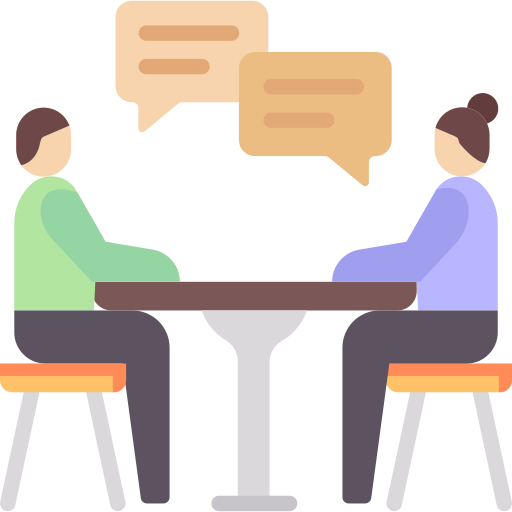 FAQ – Diagnostic de maturité
Ces questions, réponses et bonnes pratiques ont été recensées au cours de la Vague 1. Elles vous sont proposées sous forme de FAQ pour clarifier la démarche et vous apporter des informations supplémentaires sur cette étape au besoin.
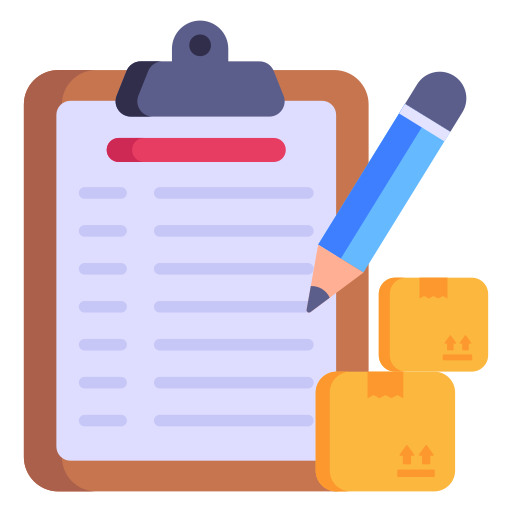 FAQ – Inventaire quantitatif
Ces questions, réponses et bonnes pratiques ont été recensées au cours de la Vague 1. Elles vous sont proposées sous forme de FAQ pour clarifier la démarche et vous apporter des informations supplémentaires sur cette étape au besoin.
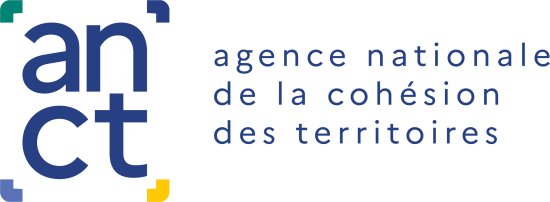 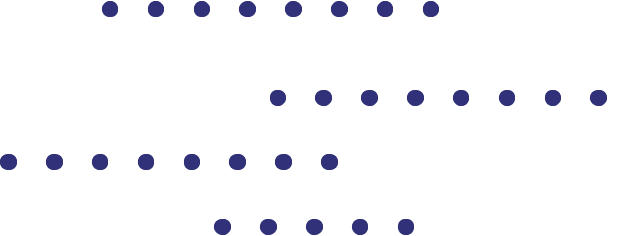 Fin de l’étape 3
Etape suivante : 
« Elaborer la feuille de route Numérique responsable »
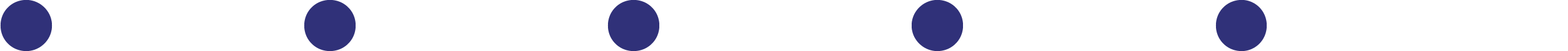